Using our Mussar Tools in a Time of Uncertaintyby Eric Gurvis
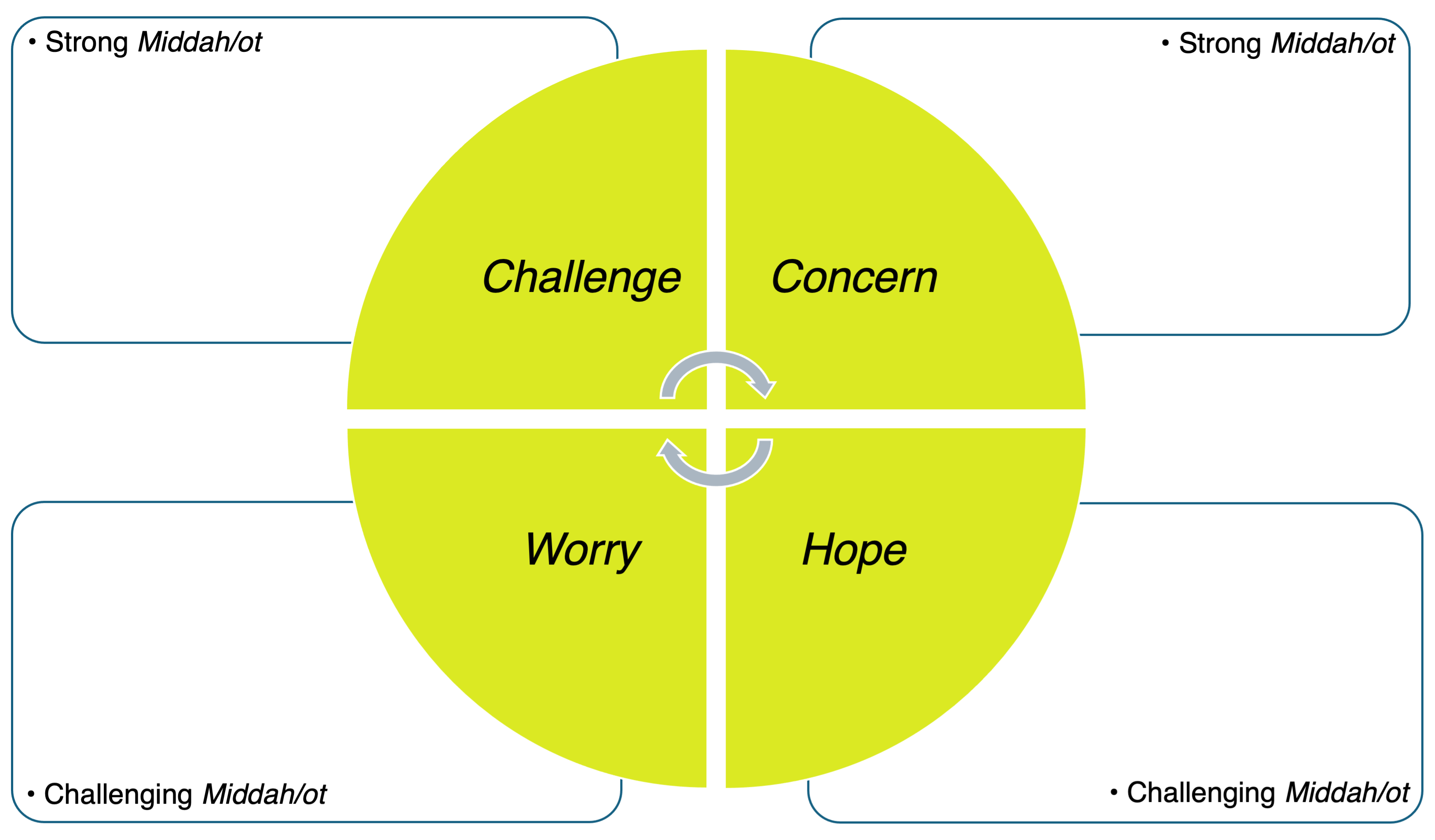